Unit2   Lesson 3 
She's my friend.
WWW.PPT818.COM
let's  singHello   Hello   What's  your  name?
What's  your  name? What's  your  name?
Hello   Hello   What's  your  name?
What's  your  name? What's  your  name?
My name's Jenny.
前置性作业
一、借助点读笔或其他工具预习下列单词：认读并翻译。
1.he_________  he’s__________ she___________ she’s_________
 friend________ let’s__________ play_________
二、借助点读笔或其他工具预习下列句子：认读并翻译。
1.This is Liu Lei.He’s my friend.__________________
2.This is Zhou Bing. She’s my friend.___________________
3.Let’s play.___________________
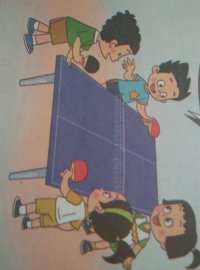 Listen   and   say
This is Liu Lei.  He's  my  friend.
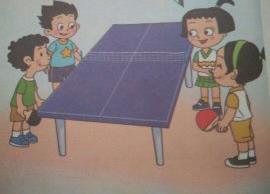 This  is  Zhou Bing.  She's  my  friend.
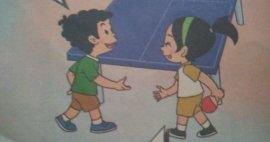 Nice to meet you.
    Nice to meet  you,too.
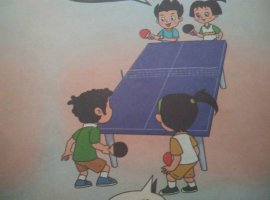 Let's play!  OK!
Groupwork
choose any way you like to read the dialogue.

1. 小组齐读： read  together.
2.  小组分角色：  Role---play.
3. 小组分段读：  One  by  one.
Pairwork
要求同学们拿出事先准备好的朋友图片，两人一组练习句型。
 This  is  ....
She's/He's  my friend.
Let's chant
Jenny,Jenny,this is Jenny.
Friend,friend,she’s my friend.
Danny,Danny,this is Danny.
Friend,friend,he’s my friend.
Homework
1.朗读并背诵本课课文，并运用所学句型介绍自己的朋友
2.借助点读笔复习chant.